הסימולציה המדינית-ביטחונית במחזור מ"ט
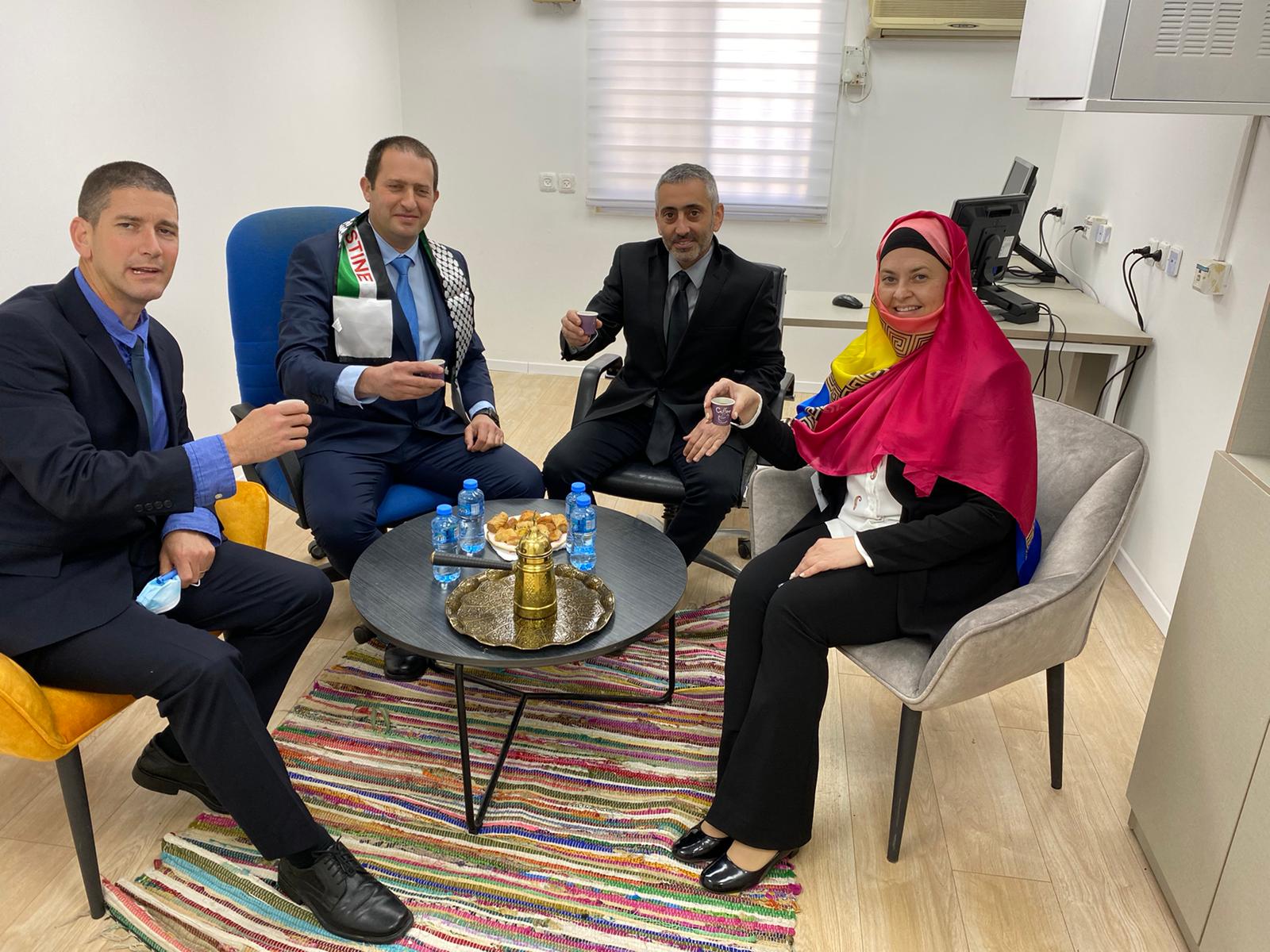 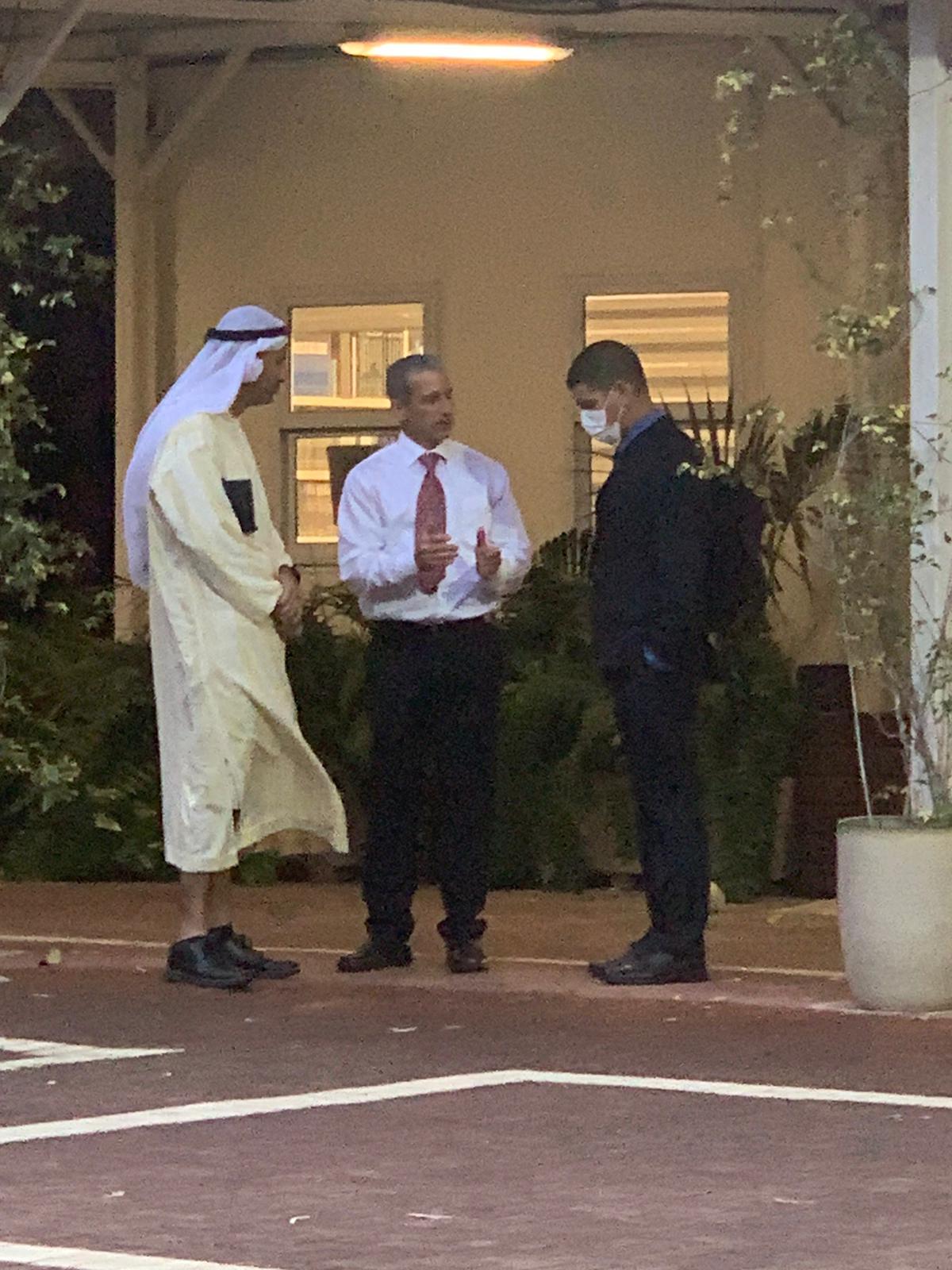 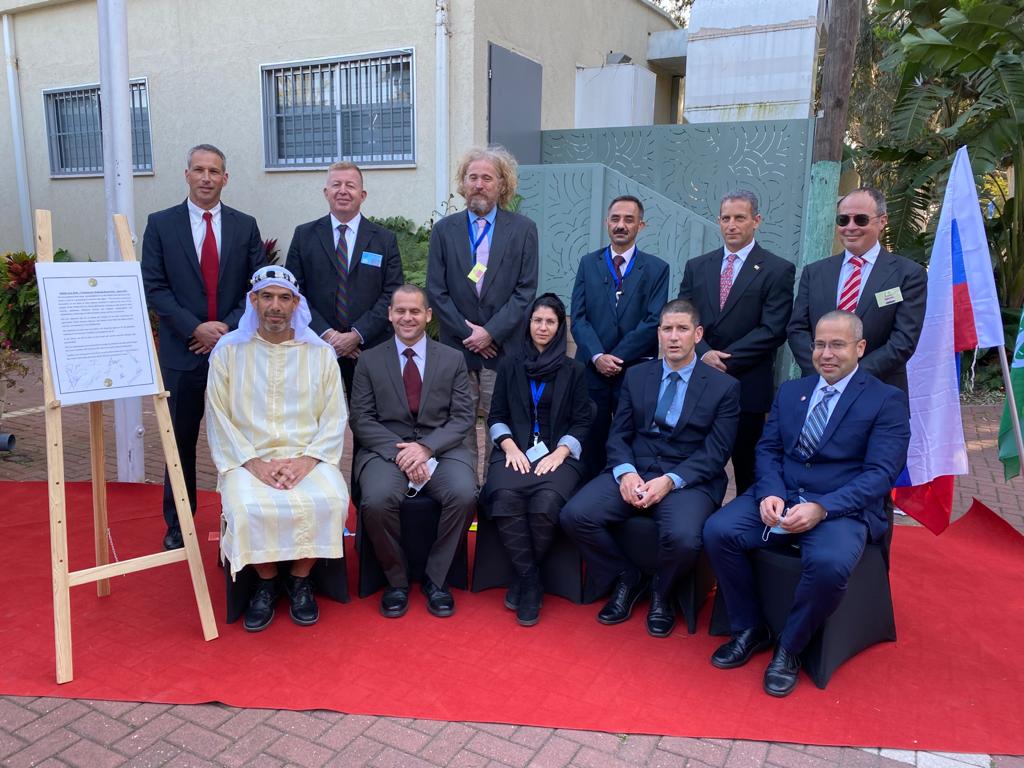 1
הסימולציה המדינית-בטחונית במב"ל
22-23 בפברואר 2022
"הרמת מסך" – 24 בפברואר 2022 (חצי יום)
משחק פתוח מבוסס תרחיש עתידי מדומה בניהול מנהלת
ארוע מסכם ללימודי האסטרטגיה
2
מטרות הסימולציה המדינית-ביטחונית
תרגול חשיבה אסטרטגית וקבלת החלטות במצבי לחץ ומשבר
התנסות בגיבוש אסטרטגיה ויישומה במשחק דינמי 
לימוד והתנסות בעולם התוכן המדיני
לימוד אינטראקטיבי של הסכסוך הישראלי-פלסטיני
היכרות מעמיקה עם שחקן חשוב אחד לפחות
תרגול מיומנויות בכירים (משא ומתן, רטוריקה, תקשורת)
3
קבוצות משתתפי מב"ל בסימולציה
4
שלבי הסימולציה
שלב ראשון: לימוד השחקן
שלב שני: גיבוש אסטרטגיה ותכנון מערכה
שלב שלישי:  הסימולציה
קבלת החלטות
עידכון אסטרטגיה ע"פ הצורך
שלב רביעי: "הרמת מסך"
חשיפת האסטרטגיות המתחרות
שלב חמישי: רפלקציה וסיכום
5
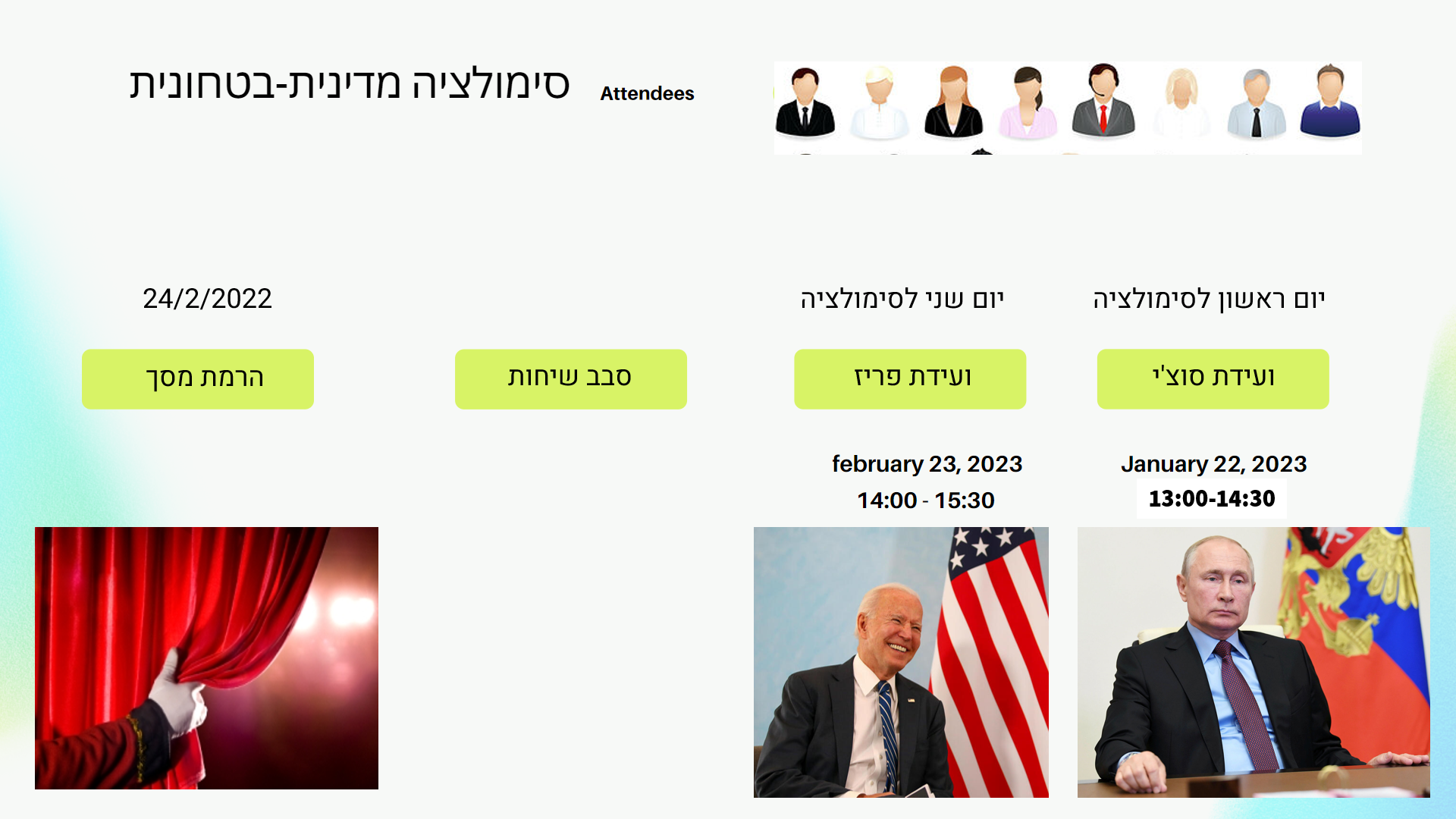 יום שני לסימולציה
יום ראשון לסימולציה
24/2/2022
הרמת מסך
ועידת פריז
ועידת קאזאן
סבב שיחות
23 February 2023
14:00 – 15:30
22 January 2023
15:00 – 16:00
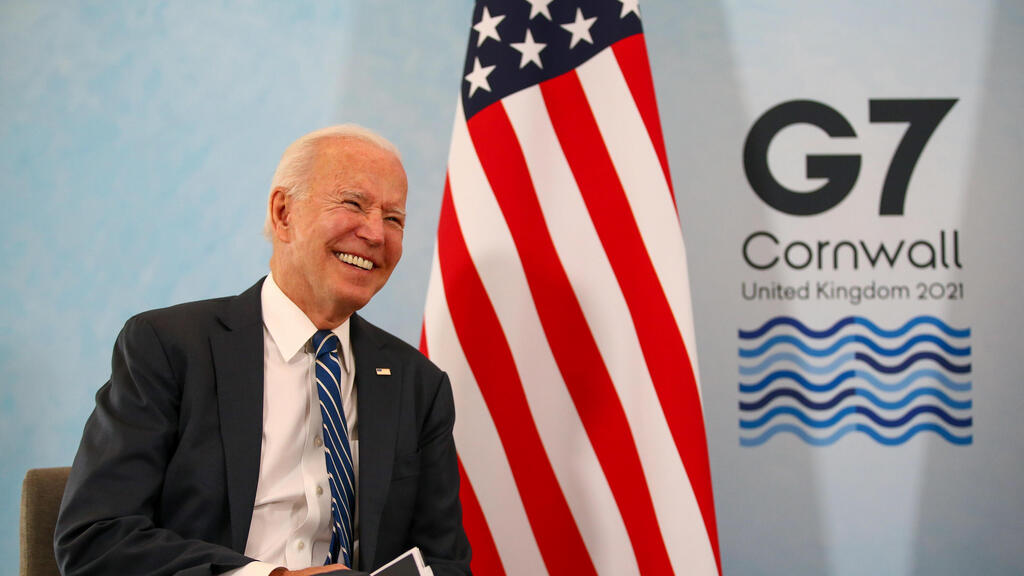 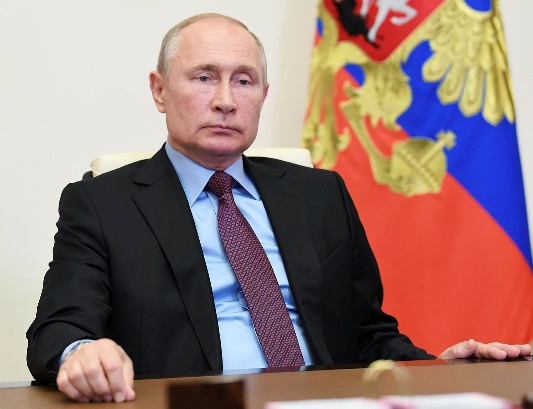 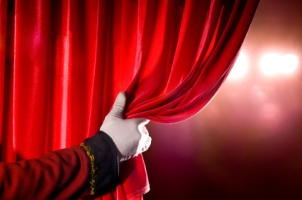 שחקני הסימולציה
7
תפקידי מנהלת הסימולציה
מנהלת את הסימולציה על כל שלביה
מזרימה תרחישים ואירועים
מאשרת ומזרימה את הארועים במערכת "קברנט"
משחקת חלק מהשחקנים בסימולציה
משחקת כל שחקן שלא הוגדר מראש ואשר נדרש לשחקן אחר כלשהו
8
מערכת "קברנט"
מערכת מחשב לתמיכה בסימולציות מרובות שחקנים
מאפשרת יצירת תמונת משחק משותפת לכל השחקנים ושליטה של המנהלת
מאפשרת קביעת מפגשים בין השחקנים
מייצגת תמונת מציאות – "אם אתה לא שם, אתה לא קיים"
המנהלת בלבד קובעת תוצאה של אירועים שיוזמות הקבוצות
9
דגשים למנהלת
לשחק את המשחק "בראש של השחקן" 
לבצע מהלכים ריאליסטים עבור השחקן
אין טעם בקיום פגישות בין שחקני המנהלת
איתגור השחקנים מקרב משתתפי מב"ל, ככל שהדבר משרת את מטרות הסימולציה
מתווכים למנהלת
עבודה עם הקברנט – עדיפות לאנגלית
10
דגשים למנהלת
קוד לבוש ביומיים הראשונים – חליפות/ביגוד מסורתי
ביטוי למנהגים (אוכל, משקאות, תשורות, תפילות)
בריתות ותכסיסים, פייק ניוז
שימוש בתקשורת הבינ"ל
11